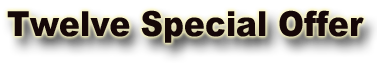 30 days FREE!
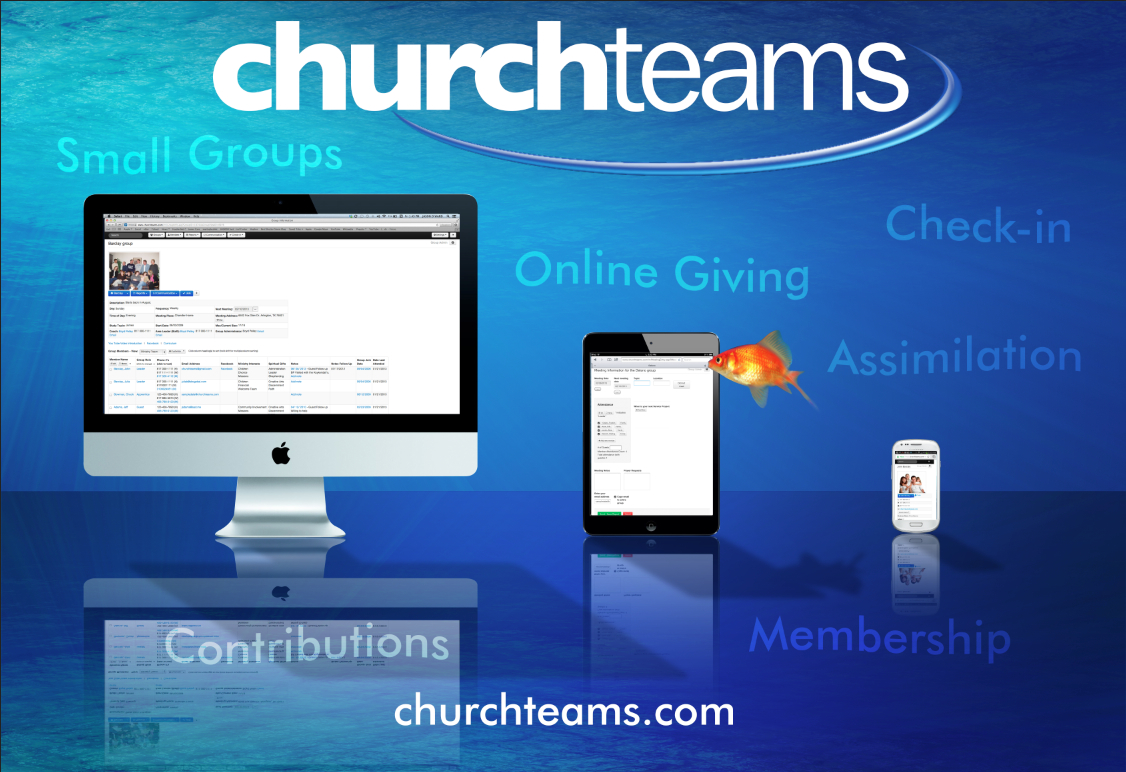 Get a FREE 30 day TRIAL
PLUS $100 off your setup fee
using promo code 
twelve100
www.churchteams.com